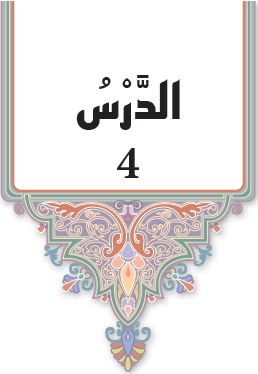 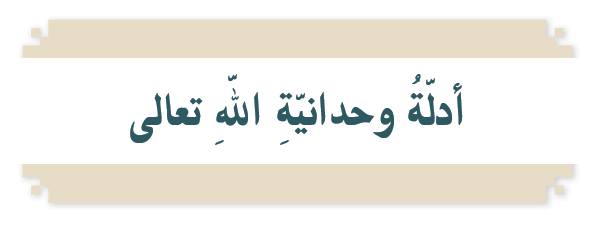 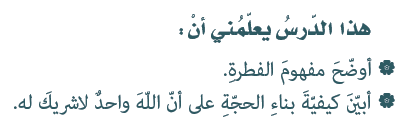 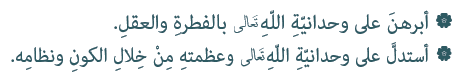 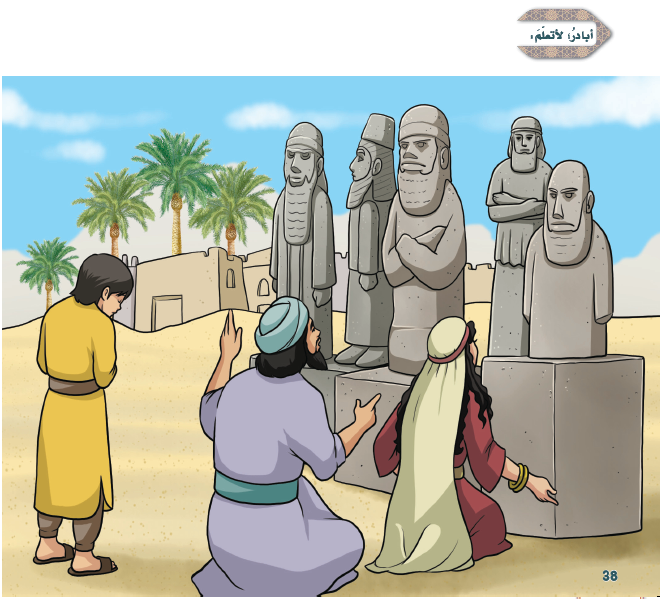 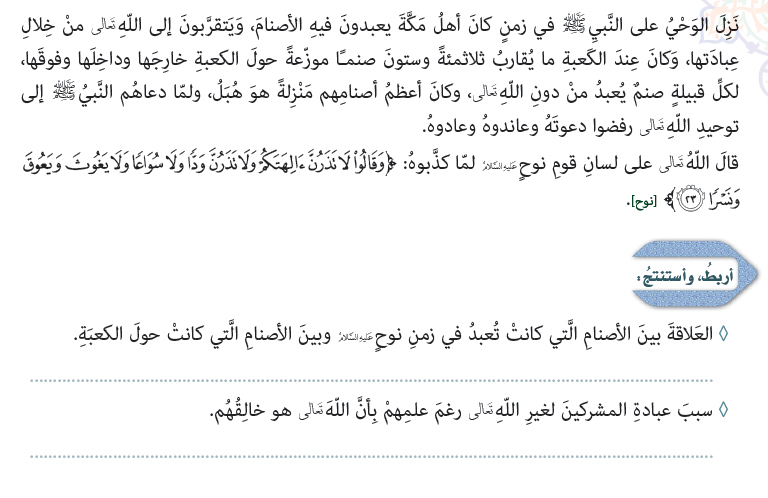 كلها شرك وكفر بالله تعالى
العناد والتكبر
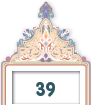 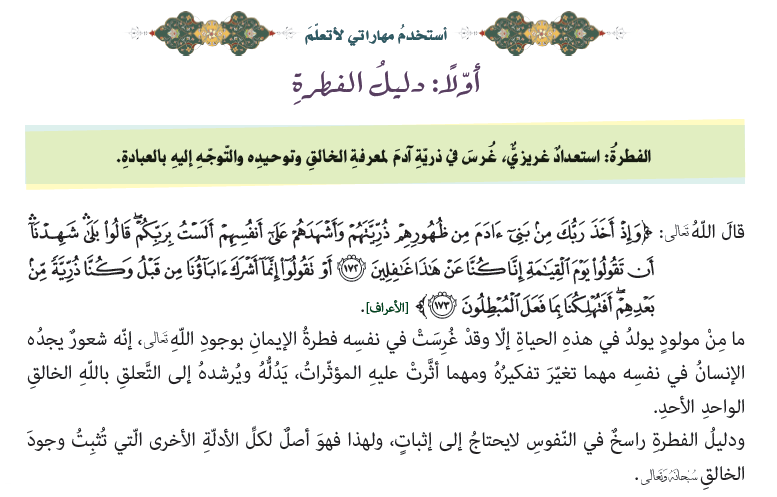 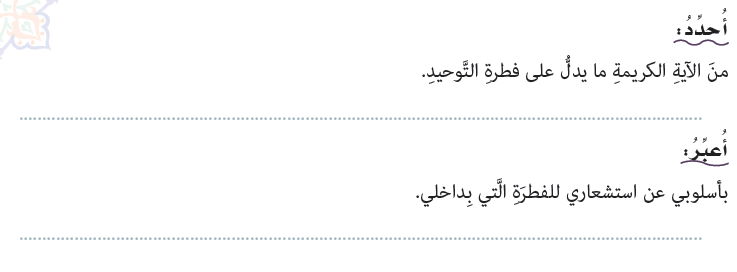 ألست بربكم قالوا بلى
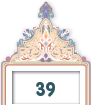 أن هناك من هو مطلع عليّ ويراني دائماً
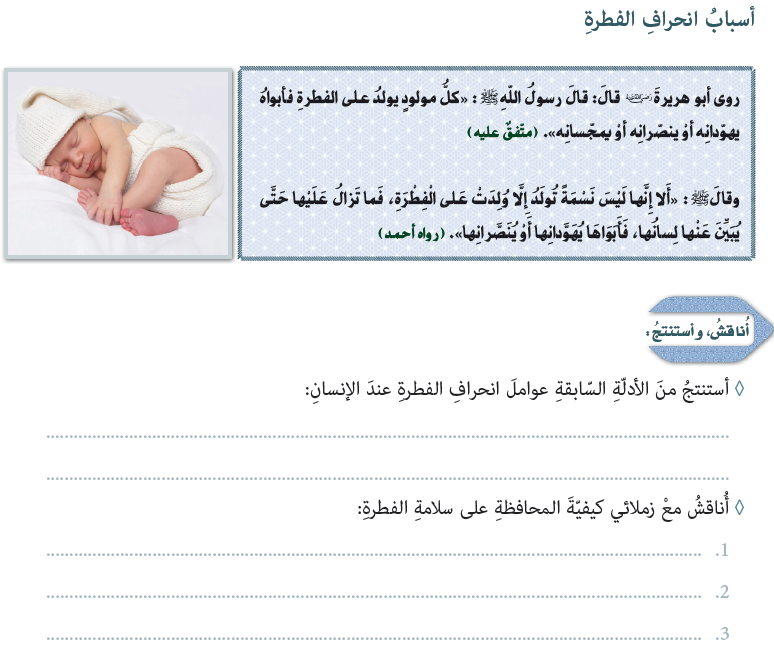 الأب
الأم
التربية الصحيحة
العلم
التفكر في الكون
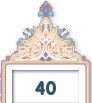 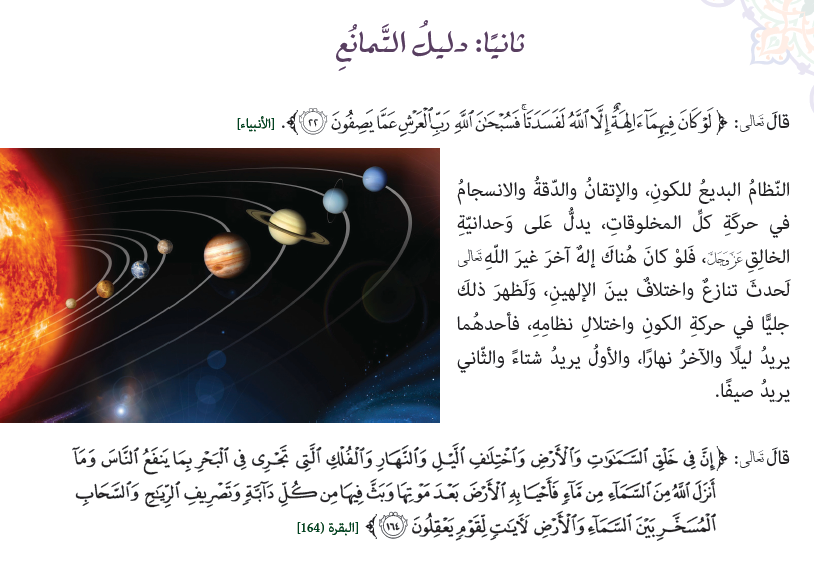 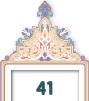 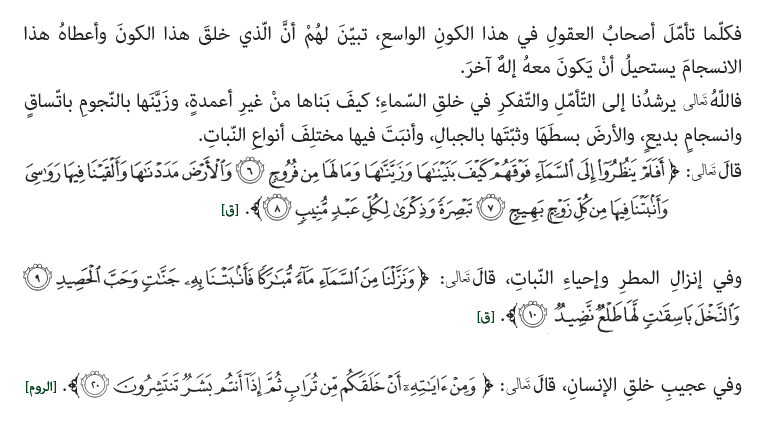 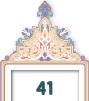 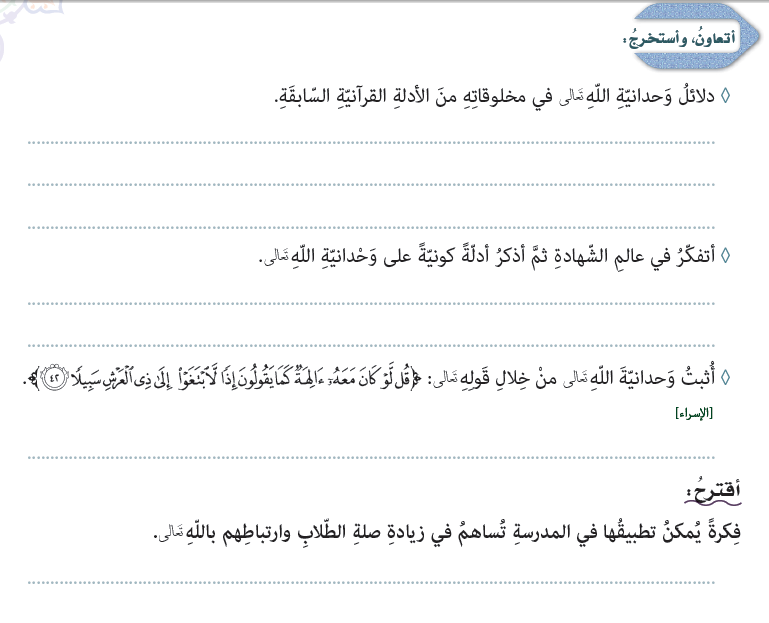 بناء السماء وزينتها والأرض وما أنبت فيها
نزول المطر وإحياء الأرض به بعد موتها
خلق الإنسان من تراب
أعضاء الجسد
الأشجار
لكان كل واحد منهما يريد أن يحكم العالم فيتقاتلان فيخرب الكون
العبادة الجماعية والحوار والنقاش
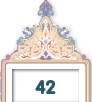 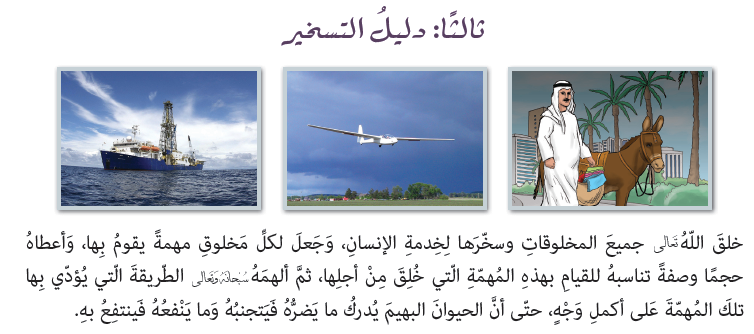 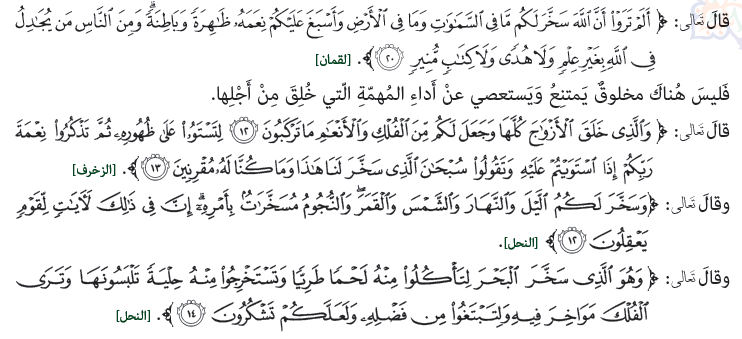 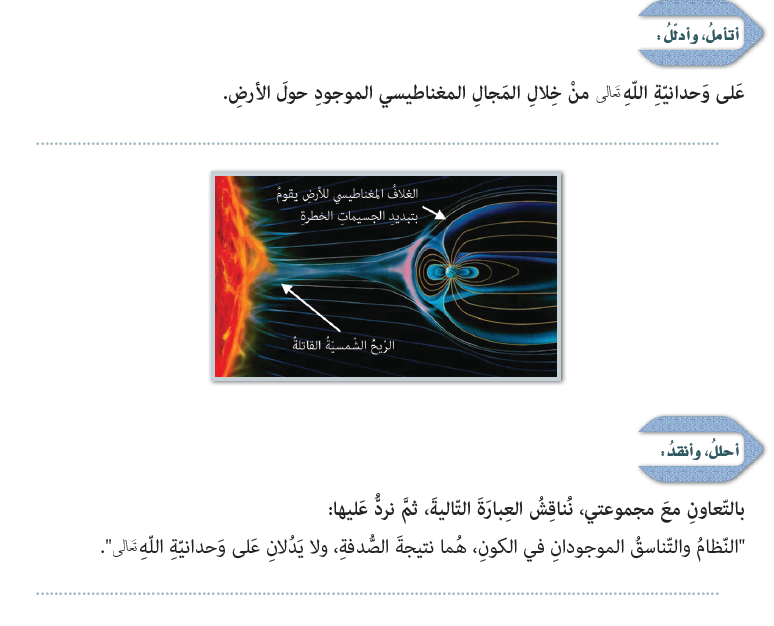 منع وصول هذه الرياح القاتلة إلى الناس
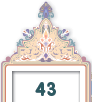 كلام غريب هل شاهدت صدفة أن طبع كتاب أو صنع طعام ؟
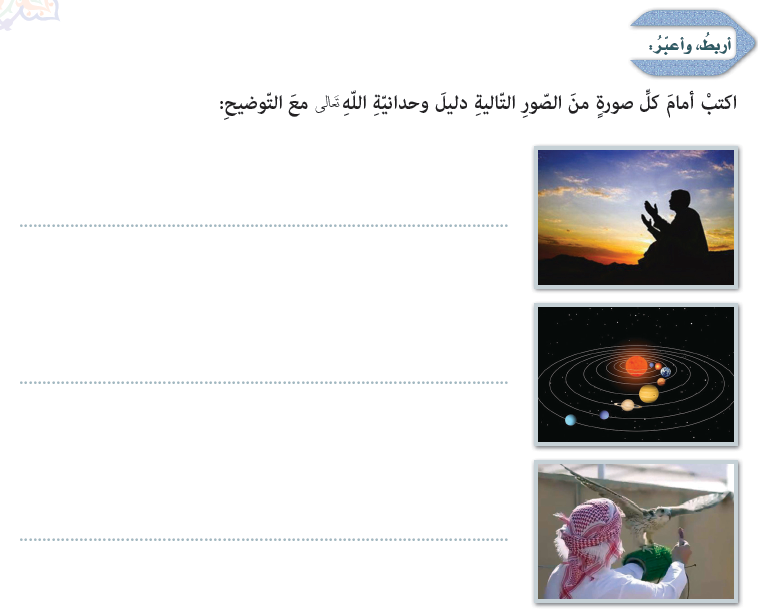 العبادة
انتظام الكون
إبداع الخلق
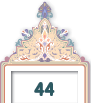 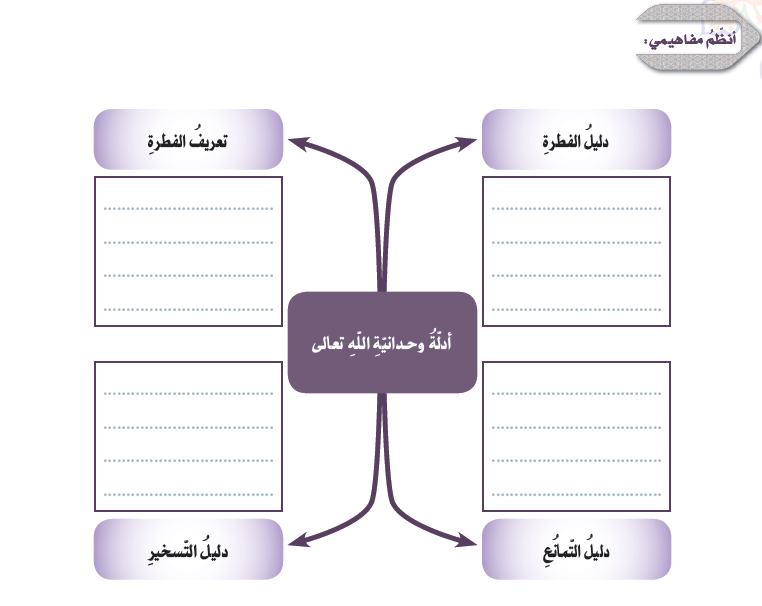 فِطْرَةَ اللَّهِ الَّتِي
 فَطَرَ النَّاسَ 
عَلَيْهَا لَا تَبْدِيلَ 
لِخَلْقِ الله
إستعداد فكري 
في النفس لمعرفة
 الله تعالى
سَخَّرَ لَكُمْ
 مَا فِي السَّمَوَات
 وَمَا فِي الْأَرْض
لَوْ كَانَ فِيهِمَا
 آلِهَةٌ إِلَّا اللَّهُ
 لَفَسَدَتَا
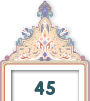 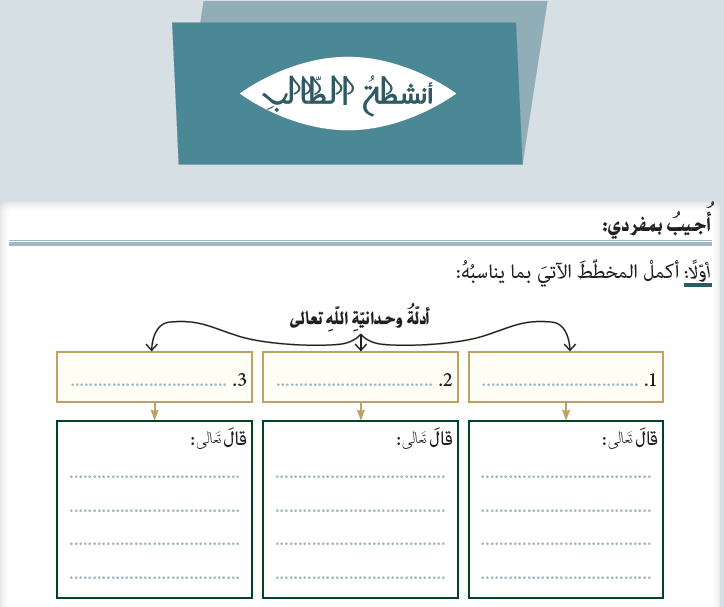 التمانع
التسخير
الفطرة
فِطْرَةَ اللَّهِ الَّتِي
فَطَرَ النَّاسَ عَلَيْهَا 
لَا تَبْدِيلَ لخلق الله
لَوْ كَانَ فِيهِمَا
 آلِهَةٌ إِلَّا اللَّهُ
 لَفَسَدَتَا
سَخَّرَ لَكُمْ
 مَا فِي السَّمَوَات
 وَمَا فِي الْأَرْض
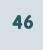 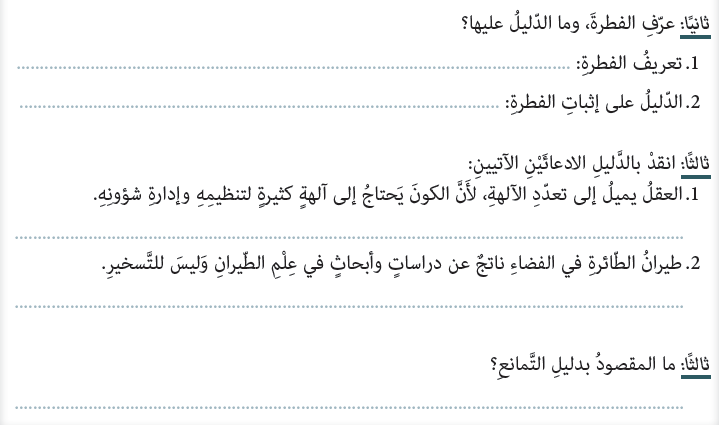 إستعداد فكري في النفس لمعرفة الله تعالى
فِطْرَةَ اللَّهِ الَّتِي فَطَرَ النَّاسَ عَلَيْهَا لَا تَبْدِيلَ لِخَلْقِ الله
لوكان في الكون أكثر من إله لفسد الكون
وكيف تثبت الطائرة لولا وجود الهواء الذي يحملها
أي يمتنع أن يكون في الكون اكثر من إله
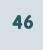 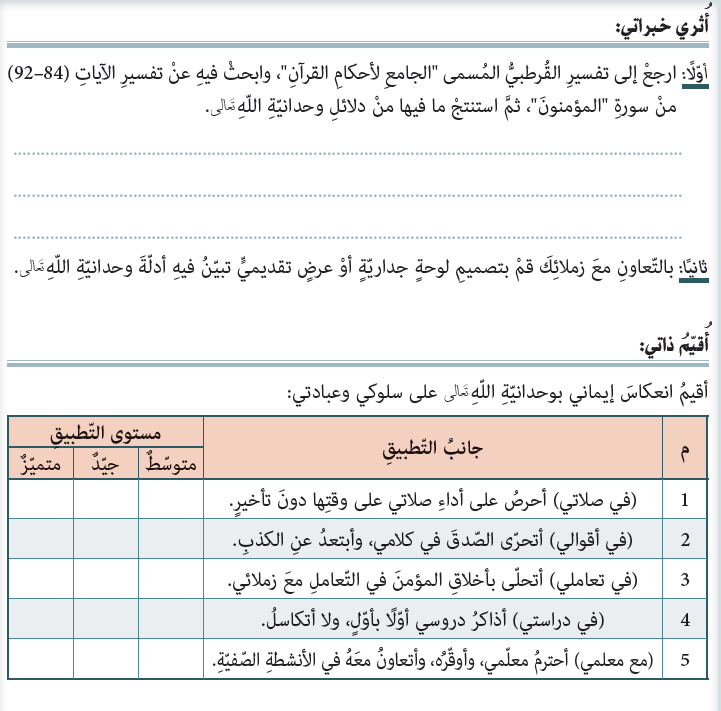 واجب
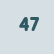 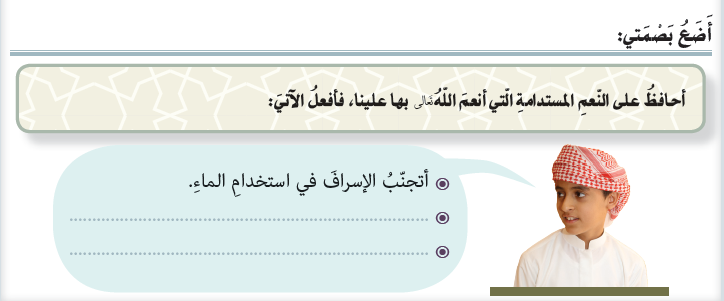 أتحلى بالأخلاق في التعامل مع الناس
أحافظ على واجباتي بدون تقصير
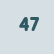